Land: a taxing time?
ALTER Briefing to MPs
17th July 2013
By Dr Tony Vickers & William Davison
Aim of this Briefing
Explain
What LVT is
How Party policy has developed
What others say about it
Why ALTER is unhappy with outcome of Tax Policy Working Group
How we think LVT could begin to be implemented after 2015, in a new Coalition
Last bit by William, rest by Tony
Obtain feedback from you
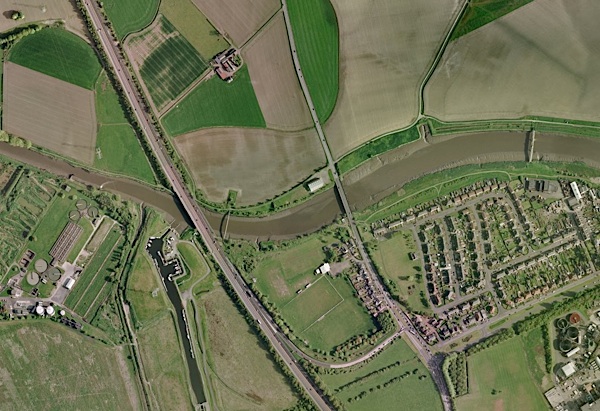 Land Value TaxationKEY PRINCIPLES
levy on land value only (not improvements)
 based upon regular professional valuations
 applies to all land
 based upon the highest value approved use
 no exemptions (though some zero-rating)
 paid by owners of land
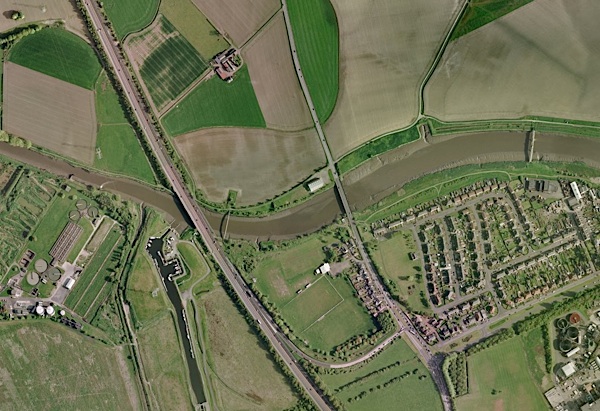 Land Value TaxationKEY BENEFITS
Brings under-used and vacant land into use
 Penalises land banking
 Stabilises the price of land at its economic use value
 Progressive and fair
 Promotes choice and transparency
 Encourages investment in improvements
How Party policy has developed
Was always a key Liberal policy
Enacted LVT in 1906 “Peoples Budget”
Lib Dems inherited Site Value Rating (LVT for local government), confirmed 1993 for “all land not used for housing or agriculture”
Reaffirmed 2006/7: “…retaining a long-term commitment to LVT” [domestic properties] and Business Rates >> Site Value Rating within a single Parliament
2010 manifesto: UBR >> SVR
Fairer Simpler Greener (policy paper 75, 2006)
Co-author Dr Vince Cable
3.1.1 “It is one of the central principles of liberal economics … that land should be taxed in preference to labour and capital..”
3.1.2. “…some genuine difficulties with establishing accurate current site values but … in the long term, this is how the tax base should be developed”.
3.1.3 “Eventually the system for valuation of domestic land could be integrated with that for SVR of business properties…”
3.2.2 “Local Income  Tax … will leave the UK in the unique position internationally of having no direct taxation of property at all.”
Written before the global financial crisis of 2008
Fairer Simpler Greener (continued)
“Good reasons why taxation of [domestic] property should be retained if a better [than Council Tax] mechanism can be found:
‘automatic stabiliser’ tending to damp down house prices [60% in 2005, 13% in 1965]
Most important form of personal wealth otherwise mainly addressed through very unsatisfactory IHT
Particularly difficult to evade
Property market would suffer far fewer distortions and be less divisive socially
Taxes ‘economic rent’ which is unearned, hence allows taxes on productive enterprise and earnings to be reduced.”
Mansion Tax
Wasn’t introduced through FPC originally – Vince’s ‘baby step to [domestic] LVT’ (2009) [with £1m threshold in Sep - £2m in Nov]
Was in 2010 manifesto
Polls show it to be popular
Responds to regressive nature of Council Tax and failure to revalue since 1991
Addresses inequities in housing market but..
Doesn’t begin to tackle market failure, stimulate growth, or even raise significant amounts of revenue [max. £1.5bn/yr]
Is relatively expensive to implement, considering its fiscal limitations
Labour has ‘jumped on our bandwagon’
Smacks of ‘politics of envy’, nevertheless…
It will carry through to 2015 manifesto!
Other parties on LVT
Conservatives
Bow Group submission to Tax Review √
Nick Boles (now Planning Minister), Tim Montgomerie, David Curry (former LG Minister) √
Global support from many ‘right libertarians’
Labour
Enacted LVT in 1931 Finance Act (never implemented)
Andy Burnham (in 2010 Leadership campaign) √
Labour Representation Committee (10-20 MPs) √ √
Co-operative Party (30+ MPs) in 2010 manifesto √ √
Green Party
Campaign platform in Scotland √ √
Caroline Lucas 2012/13 Private Members Bill √ √
Young Peoples Party – fought 4 by-elections on LVT this year √ √ √
SNP – has strong support inc. among MSPs √
Public opinion
MORI Poll Nov 2012
1000 GB face-to-face interviews on property taxes
Most understand: 
‘location’ affects property values more than ‘bricks and mortar’
Transport infrastructure investment enhances property values
But most think all property taxes are unfair
Very poor understanding of council tax
Very low awareness of LVT
Views on LVT strongly favoured over ‘property tax’ if people are at all aware of it (but only 1/8 know about it)
In countries which have popular choice between LVT and other property taxes, invariably LVT is chosen
Opposition from ‘usual suspects’
Coalition for Economic Justice (CEJ)
Formed 2008, in wake of global financial crisis
ALTER, Labour Land Campaign are members – also charities, think-tanks, IU for LVT
Chris Huhne has been (and remains) Hon Pres of Professional Land Reform Group (PLRG)
Sponsored MORI Poll and film “Taxing Question of Land” – to be shown at Conference
Sponsoring International Conference on LVT 24-28 July, London
Some surprising[?] views
“The least bad tax is the property tax on the unimproved value of land” Milton Friedman 1978
“[LVT is] very much a policy that ought to be part of any modern, progressive Conservative agenda” David Cowan (Tory Reform Group and Chair-elect Cambridge University Conservative Association, 2011)
“Land value taxation is a ‘no-brainer’…It is both fair and efficient. It should be adopted.” Martin Wolf, Chief Economics Correspondent, FT 2010
“An annual Land Value Tax will address a fundamental wrong in economic analysis and therefore reform the current tax system that actually encourages land speculation, empty and under-used sites and buildings, and which act as a drag anchor on the economy.” Heather Wetzel, Vice Chair Labour Land Campaign 2012
More views
“LVT is the appropriate instrument for the urgent fight against global inequity and poverty” UN HABITAT, 2006 - in awarding contract to Alanna Hartzok, Pennsylvania-based Green Party of America LVT campaigner, to establish an online course for government officials on land reform policy
“The taxation of future growth in land values to eliminate the fever of land speculation that has ended up destabilising the entire global economy … is what Labour should have done and should commit to in future.” Polly Toynbee, in Guardian article 13/7/2010
“The underlying intellectual argument for seeking to tax economic rents retains its force."  Mervyn King, in the standard textbook on the British tax system :Kay & King, 1990 p.179 
“The wealth produced over the centuries by the efforts of the community is reflected in land values and is therefore a proper target for taxation.” Dr Vince Cable, 2009 in Foreword to A New Peoples Budget
For those who say“You can’t value land”
It is done every day by developers, underwriters and commercial property agents
Many countries have LVT – how do they manage?!
The valuer used on the Oxfordshire LVT Study (2003) said:-
“with the advances in information technology … there is an argument that … this tax base would be a more efficient use of current resources in the event of a national revaluation” … “being no more (and, arguably, less) cumbersome than either the Non Domestic Rating Revaluations or the Council Tax Revaluations”. Robert Ashton-Kane FRICS (formerly of Valuation Office Agency, in the report by Oxfordshire County Council, 2005).
Its just that they haven’t tried – and they don’t want it done!
Tax Policy Working GroupRemit
included –
“An examination of the taxation of wealth (including land) and how the UK can go further in taxing wealth.” 
“Reviewing local taxation … include an examination of local income tax and whether there is there a case for revisiting land taxes at a local level, in particular business taxes.”
“build on policy papers 75 Fairer, Simpler, Greener (2006)…”
Tax Policy Paperlikely outcome on LVT
No section on local taxes, hence (by accident)…
No commitment to reform business rates
Commitment to “launch a full-scale review early in the next parliament to look how it might best be implemented”
Reasons:
Lack of high-profile LVT supporters in Group dominated by tax and policy advisers ignorant of property & local taxes
Fear of tabloid press
‘unreadiness’ of Party campaigners
Strategy: to be able to negotiate LVT implementation into next Coalition Agreement without ‘frightening the horses’ during the election campaign!
ALTER response
Lobby for commitment to begin implementation of LVT within 5 yrs in parallel with ‘full-scale review’ on how implementation should proceed
Work with CEJ on
‘Paving Bill’ for LVT, building on Caroline Lucas’ Private Members Bill
Scoping of Research Programme
Building a cross-party campaign pre-2015
Consider supporting any amendment to Glasgow Conference FPC Motion on Tax Policy but not initiate one
How to begin LVT Implementation
Paving Bill in 2015/16 session, triggers completion of Land Register (E&W) and UK-wide 2-yr research programme, including potential tax-raising trials
‘Mansion Land Tax’ in 2016 Finance Act, allows for limited LVT on v. high value resi
“Annual Tax on Enveloped Dwellings” came in this year! applies to company-owned ones >£2m
Legislate for SVR replacing UBR at 2017 revaluation, extending scope to vacant urban sites with planning consent immediately
Adapt MLT / LVT principle to all Council Tax revaluation, over next 3 years – ‘Lo-Tax’